«Развитие логико-математического мышления через организацию игровой  деятельности»
Подготовила:
 Малиновская Нина Петровна, воспитатель
Палочки
Кюизенера
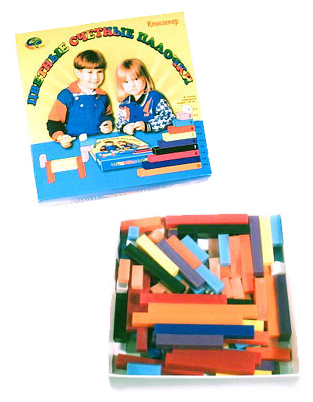 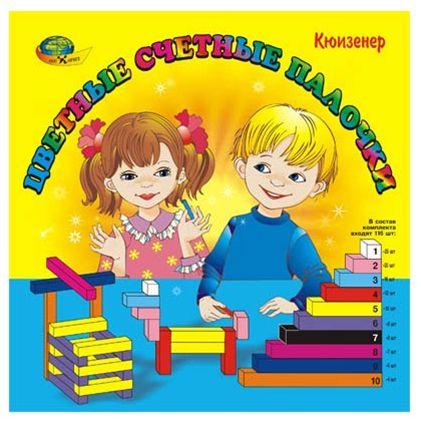 Дидактический материал, который придумал математик из Бельгии Кюизенер, известен всему миру. Он используется для обучения математике детей с одного года  Пользуется большой популярностью у педагогов, так как очень эффективен в качестве предматематической подготовки к школе.     Эта уникальная методика по изучению чисел
проста и очень удобна в работе.
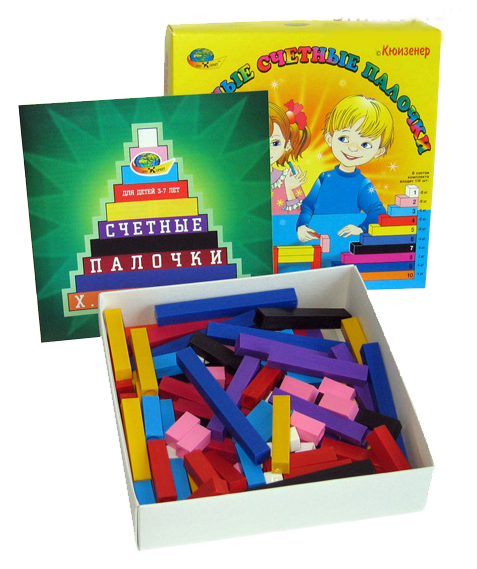 Палочки Кюизенера – это счетные палочки, которые еще называют «числа в цвете», цветными палочками, цветными числами.
Комплект состоит из пластмассовых призм 10 различных цветов и форм. Наименьшая призма имеет длину 10мм, является кубиком. 



В состав комплекта входят:
белая - число 1 - 25 штук,
розовая - число 2 - 20 штук,
голубая – число 3 - 16 штук,
красная – число 4 - 12 штук,
жёлтая – число 5 - 10 штук,
фиолетовая – число 6 - 9 штук, 
чёрная – число 7 - 8 штук,
бордовая – число 8 - 7 штук,
синяя – число 9 - 5 штук,
оранжевая – число 10 - 4 штук.
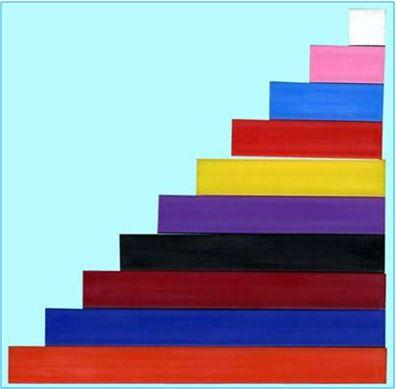 Игровые задачи цветных палочек:
Цветные палочки являются многофункциональным математическим пособием, которое позволяет "через руки" ребенка формировать понятие числовой последовательности, состава числа, отношений «больше – меньше», «право – лево», «между», «длиннее», «выше» и мн.др. Набор способствует развитию детского творчества, развития фантазии и воображения, познавательной активности, мелкой моторики, наглядно-действенного мышления, внимания, пространственного ориентирования, восприятия, комбинаторных и конструкторских способностей.

Этапы:
- Начальный (младший дошкольный возраста) 
- Основной  (старший дошкольный возраст)
Методы работы
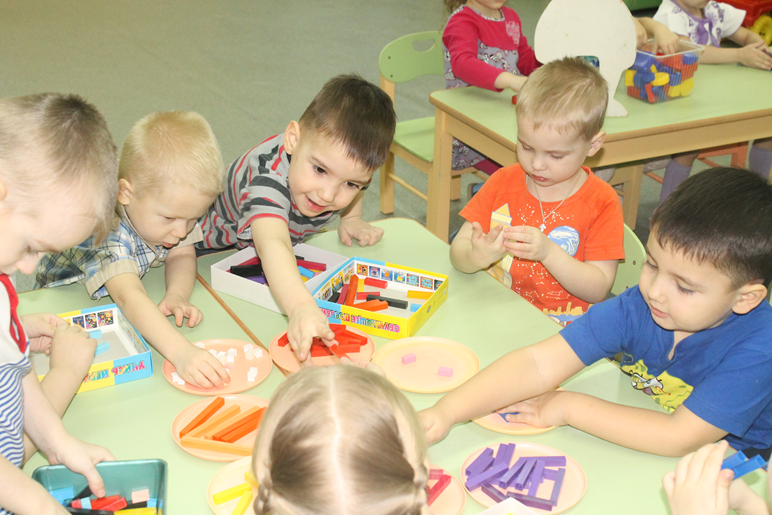 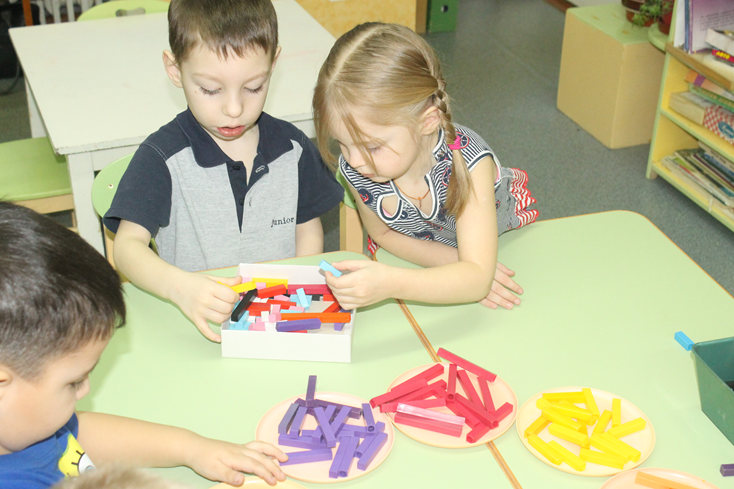 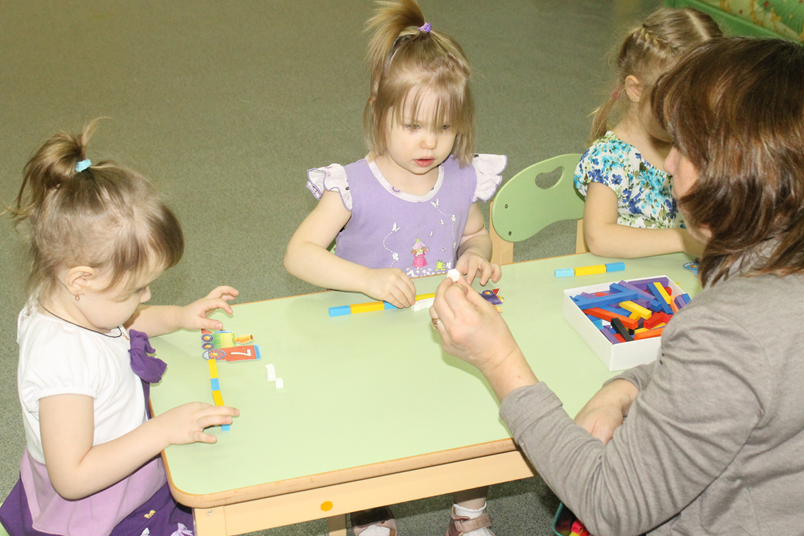 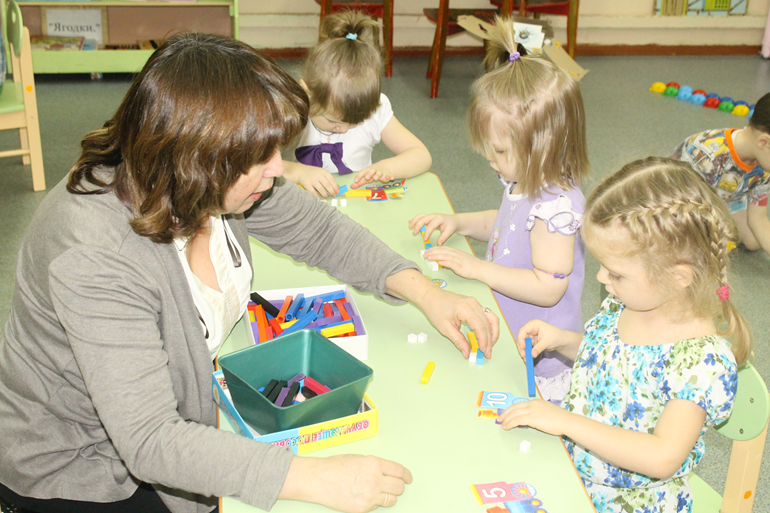 Сенсорное 
восприятие 
цвета и размера
воображение 
ребенка
Палочки Кюизенера развивают у детей младшего возраста
Речевые умения.
Умение видеть 
закономерность,
 глазомер.
мелкую 
моторику рук
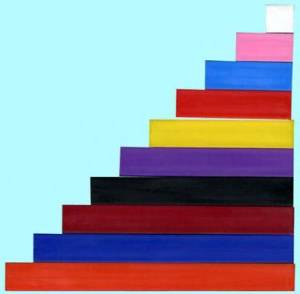 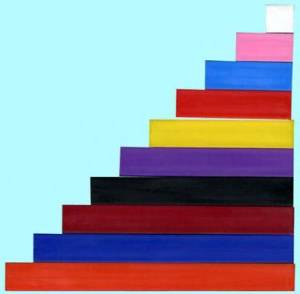 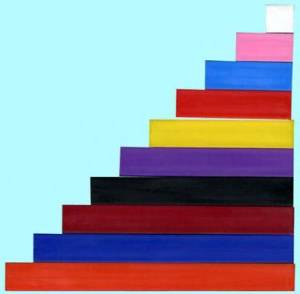 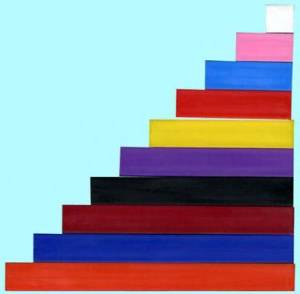 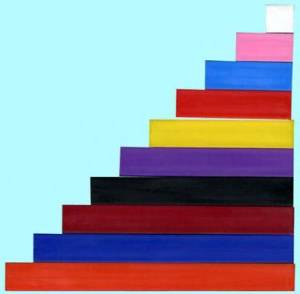 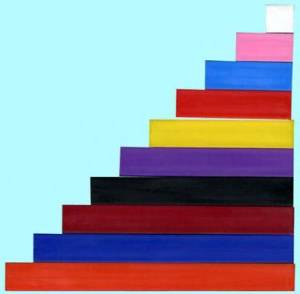 1
2
3
4
5
6
7
8
9
10
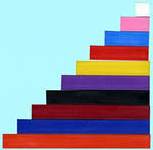 Развитие творческих 
способностей, 
самостоятельности
логическое 
и творческое
 мышление
Порядковый
 счет
ориентировку 
в пространстве
Палочки Кюизенера развивают у детей старшего возраста
Сравнение чисел,
 понятия четных 
и нечётных чисел
Решение
 логических задач
Методическое обеспечение
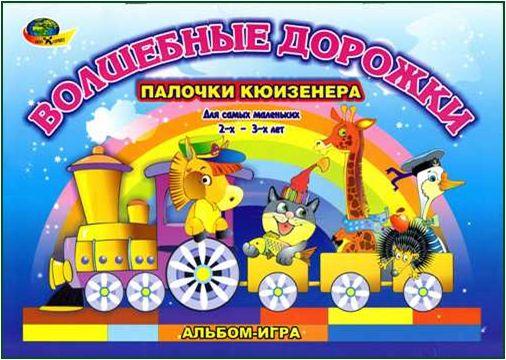 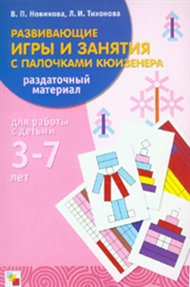 Раздаточный 
материал
Альбом для детей 2-3 лет
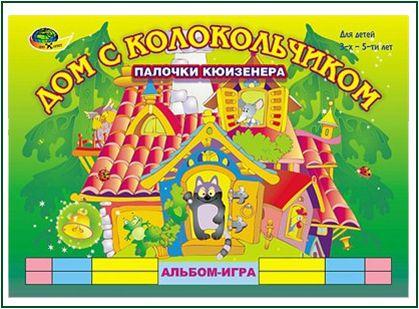 Альбом для детей 3-5 лет
Методическое обеспечение
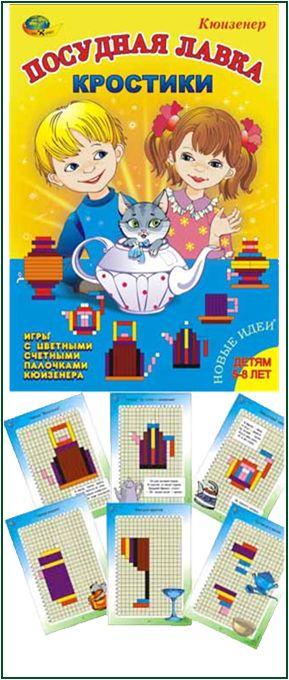 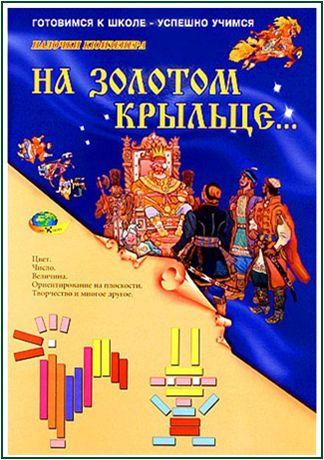 Альбом для детей 5-8- лет
Карточки для детей 5-8 лет